လုံခြုံရေးအစောင့်အဖြစ်အလုပ်လုပ်မည့်သူအားလုံးသို့
ဘေးကင်းစွာနှင့်ကျန်းမာစွာအလုပ်လုပ်ရန်
အလုပ်ခွင်တွင် ဘေးအန္တရာယ်အမျိုးမျိုးရှိသည်
[ဘေးအန္တရာယ်သာဓက 1] လမ်းချဲ့သည့်လုပ်ငန်းတွင် ယာဉ်ကိုလမ်းကြောင်းပြနေစဉ်အတွင်း မြေတူးစက်ဖြင့် ဆွဲငင်ခံရခြင်း
1 လုပ်ငန်းခွင်မတော်တဆမှုဖြစ်ပွားမှုအခြေအနေ
A(ကုမ္ပဏီလုပ်သက် 2 နှစ်မြောက်)သည် ဆောက်လုပ်ရေးလုပ်ငန်းခွင်တွင် လုံခြုံရေးအစောင့်အဖြစ် အအထွေထွေယာဉ်ယန္တရားများ
　 မောင်းနှင်သွားလာမှုကို  လမ်းကြောင်းပြသည့် တာဝန်ယူထားပါသည်။
B သည် ယာဉ်မောင်းဖြစ်ပြီး ဆောက်လုပ်ရေးလုပ်ငန်းခွင်တွင် လုပ်ငန်းဆောင်ရွက်မှု တာဝန်ရှိသူအဖြစ် ယင်းနေ့တွင် မြေတူးစက်
   ကို အသုံးပြုပြီး ခရိုင်လမ်းချဲ့ထွင်ခြင်းစသည့် လမ်းပုခုံးသားပြုပြင်ထိန်းသိမ်းမှုကို ဆောင်ရွက်နေခဲ့ပါသည်။
B သည် မြေတူးစက်​ကို ​အရှေ့အနောက်မောင်းနှင်ရင်းဖြင့် ကျောက်အမှုန့်များဖိသိပ်သည့်လုပ်ငန်းကို
   လုပ်ဆောင်နေစဉ် A သည် ဦးခေါင်းပိုင်းကို မြေတူးစက်ဖြင့် ဆွဲငင်ခံလိုက်ရပါသည်။
2 ဘေးကင်းမှုမရှိသောလုပ်ငန်း
B သည် နောက်ဘက်ကိုအပြည့်အဝစစ်ဆေးခြင်းမပြုဘဲ မြေတူးစက်ကို နောက်ဆုတ်လိုက်မိခဲ့ပါသည်။
A သည် သတ်မှတ်ထားသောနေရာမှ မြေတူးစက်လုပ်ငန်းဆောင်ရွက်နေသည့်နေရာသို့ ​ရွှေ့ပြောင်းဝင်ရောက်ခဲ့ပါသည် (မူလကတည်းက မဝင်ရဟုသတ်မှတ်ထားသည့်နေရာဖြစ်)။
လုပ်ငန်းဆောင်ရွက်ရာရှိ ဆက်လက်ဖော်ဆောင်မှု၊ ပြောင်းလဲမှုတို့ကိုအခြေခံထားသည့် လုပ်ငန်းအစီအစဉ်များနှင့်လုပ်ထုံးလုပ်နည်းများမှာ ရှင်းလင်းတိကျ​မှုမရှိခဲ့ပါ။
လုပ်ငန်းဆောင်ရွက်မှုတစ်ရပ်လုံးကို စောင့်ကြည့်စစ်ဆေးမည့်သူ သတ်မှတ်ထားခြင်းမရှိခဲ့ပါ။
3 ဘေးကင်းလုံခြုံမှုရှိသောလုပ်ငန်းဖြစ်စေရန်အတွက်
လုပ်ငန်းဆက်လက်ဖော်ဆောင်မှုအခြေအနေနှင့် လုပ်ငန်းခွင်မြေပြင်အခြေအနေပြောင်းလဲမှုတို့ကိုအခြေခံထားသည့် လုပ်ငန်းအစီအစဉ်များနှင့်လုပ်ထုံးလုပ်နည်းများကို ပြန်လည်ဆန်းစစ်ခြင်းနှင့်ရှင်းလင်းတိကျ​မှုရှိစေခြင်း။
အတွေ့အကြုံပေါ်မူတည်၍ ယာဉ်ကြောလမ်းကြောင်းပြသူများကို သင့်လျော်မှန်ကန်စွာနေရာချထားမှု လုပ်ဆောင်ခြင်း။
အန္တရာယ်ရှိသောဧရိယာများနှင့် ဝင်ရောက်ခွင့်တားမြစ်ထားသောနယ်မြေအပိုင်းအခြားများစသည်တို့ကဲ့သို့သော လုပ်ငန်းဆောင်ရွက်မှုမစတင်မီရှိ ညွှန်ကြားချက်များကို ရှင်းလင်းတိကျမှုရှိစေခြင်းနှင့် စည်းမျဉ်းစည်းကမ်းများကို လိုက်နာစောင့်ထိန်းခြင်း။
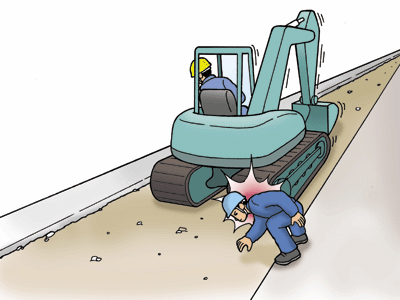 2
အလုပ်ခွင်တွင် ဘေးအန္တရာယ်အမျိုးမျိုးရှိသည်
[ဘေးအန္တရာယ်သာဓက 2] အမိုးအကာမရှိသောနေရောင်အောက်မှ ခေါင်းမိုးထပ်ကားပါကင်တွင် ကားများကိုလမ်းကြောင်းပြခြင်းနှင့် စနစ်တကျထားခြင်းလုပ်ငန်းဆောင်ရွက်နေစဉ် အပူလျှပ်မှုဖြစ်ပွားခြင်း
1 လုပ်ငန်းခွင်မတော်တဆမှုဖြစ်ပွားမှုအခြေအနေ
C သည် စူပါမားကက်၏အဆောက်အဦအပြင်ဘက်ကားရပ်နားရာနေရာဖြစ်သည့် အမိုးအကာမရှိသောနေရောင်အောက်တွင်
　 လုံခြုံရေးအစောင့်အဖြစ် ကားများကို လမ်းကြောင်းပြခြင်းနှင့် စနစ်တကျထားခြင်းအတွက် တာဝန်ယူထားပါသည်။
ဖြစ်ပွားမှုမတိုင်ခင်တစ်ရက်၊ထိုတစ်ရက်ကျော်တို့နှင့်အလားတူဖြစ်သောလုပ်ငန်းတာဝန်ကိုထမ်းဆောင်နေခြင်းဖြစ်ပြီး ယင်းနေ့တွင်မူလုပ်ငန်း
 ခွင်မှတာဝန်ရှိသူထံ နေလို့မကောင်းပါဟု အသိပေးပြောကြားခဲ့သော်လည်းC သည်လည်းအဆင်ပြေသည်ဟုဆုံးဖြတ်ပြီးအလုပ်ပြန်လုပ်ခဲ့ပါသည်။
လုပ်ငန်းခွင်မှ တာဝန်ရှိသူသည် မျက်နှာအ​ရောင်မကောင်းသည်ကို သတိထားမိသွားပြီး ခေတ္တအနားယူရန် ညွှန်ကြားခဲ့သော်လည်း
　 ယင်းနောက်တွင် အော့အန်ပြီးလဲကျနေသော C ကို မြင်ခဲ့ရပါသည်။ အပူလျှပ်ခြင်းကြောင့် သေဆုံးခဲ့ပါသည်။
2 ဘေးကင်းမှုမရှိသောလုပ်ငန်း
အမိုးအကာမရှိသောနေရောင်အောက်တွင် နေ့စဉ်ရက်ဆက်တာဝန်ထမ်းဆောင်ခြင်းကြောင့် ကျန်းမာရေးအခြေအနေမှာ ဆိုးရွားလာခဲ့ပါသည်။
လုံလောက်သောခေတ္တအနားယူမှုမရယူဘဲ တာဝန်ထမ်းဆောင်နေခဲ့ပါသည်။
C သာမက လုပ်ငန်းခွင်မှ တာဝန်ရှိသူသည်လည်း အပူလျှပ်ခြင်းနှင့်ပတ်သက်သည့် ဗဟုသုတမလုံလောက်သည့်အတွက် သင့်လျော်သော ဖြေရှင်းဆောင်ရွက်မှုမျိုးမရှိခဲ့ပါ။
3 ဘေးကင်းလုံခြုံမှုရှိသောလုပ်ငန်းဖြစ်စေရန်အတွက်
ကျန်းမာရေးအခြေအနေကိုထည့်သွင်းစဉ်းစားထားသည့် ခေတ္တအနားယူချိန်၊ နားနေမည့်နေရာစသည်တို့ကို သေသေချာချာရှိစေခြင်း။
အမိုးအကာမရှိသောနေရောင်အောက်တွင် နာရီပေါင်းများစွာလုပ်ဆောင်ရသောအလုပ်ပေါ်မူတည်ပြီး ​ရေဓာတ်နှင့်ဆားဓာတ်ဖြည့်ဆည်းမှု၊ ဝတ်စားဆင်ယင်မှု စသည်တို့ကို ထည့်သွင်းစဉ်းစားခြင်း။
အရေးပေါ်တုံ့ပြန်ဆောင်ရွက်မှုစသည်တို့အပါအဝင်ဖြစ်သည့် အပူလျှပ်ခြင်းနှင့်ပတ်သက်သည့်ပညာပေးမှုများကို ကျွမ်းကျင်ပိုင်နိုင်စေခြင်း။
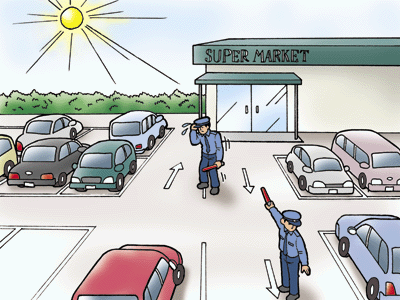 3
လုံခြုံရေးလုပ်ငန်းမှ လုပ်ငန်းခွင်မတော်တဆမှုများမှာ တိုးပွားသည့်အလားအလာရှိနေ
[လုံခြုံရေးလုပ်ငန်းမှ လုပ်ငန်းခွင်မတော်တဆမှုများ၏ ဝိသေသလက္ခဏာများ]
လုံခြုံရေးလုပ်ငန်းမှ လုပ်ငန်းခွင်မတော်တဆမှုများ ပြောင်းလဲလာပုံဂရပ်
ခွင့်ရက် 4 ရက်နှင့်အထက်ပိုသော သေဆုံးဒဏ်ရာရမှုမှာ တိုးပွားသည့်အလားအလာရှိနေ
သေဆုံးမှုသည်လည်း အတိုးအလျော့ရှိသော်လည်း တိုးပွားသည့်အလားအလာရှိနေ
သေဆုံးဒဏ်ရာရမှု
သေဆုံးမှု
ထိခိုက်မှုဖြစ်သောလုံခြုံရေးအစောင့်များ၏ မတော်တဆမှုအမျိုးအစားများ
သေဆုံးမှုဖြစ်သော မတော်တဆမှုအမျိုးအစားများ
2018 ဘဏ္ဍာနှစ်
သေဆုံးသူ 16 ဦး
လဲကျခြင်းနှင့်ယာဉ်မတော်တဆမှုဖြစ်ခြင်းတို့မှာ များပြားပြီး ငါးဆယ်ရာခိုင်နှုန်းနှင့်အထက်သို့ ရောက်ရှိနေပါသည်
သေဆုံးမှုအများစု၏ အဓိကအကြောင်းအရင်းမှာ ယာဉ်မတော်တဆမှုကြောင့်ဖြစ်ပါသည်။
4
“ဖြစ်နိုင်ခြေ” ဖြင့်အန္တရာယ်ကိုနှလုံးသွင်းပါ
[အရာဝတ္တုများ၏ “ ဖြစ်နိုင်ခြေ”]
[လူတို့၏ “ ဖြစ်နိုင်ခြေ”]
အရာဝတ္ထုများသည်
​ရွေ့လျားသည်
လည်သည်
လွင့်ထွက်သည်
ပြုတ်ကျသည်
ကျွတ်ထွက်သည်
မီးလောင်သည်
လဲကျသည်
ပြိုကျသည်
ပေါက်ကွဲသည်
ယိုစိမ့်သည်
လူတို့သည်
ပြုတ်ကျသည်
ခါးနားခြင်းဖြစ်စေ သည်
လိမ့်ကျသည်
ညပ်မိသွားသည်
ညပ်ပါသွားသည်
ထိမှန်သည်
ဘေးဖြစ်စေသည့် အရာများနှင့် ထိတွေ့မိသည်
အပူလောင်သည်
ဓာတ်လိုက်သည်
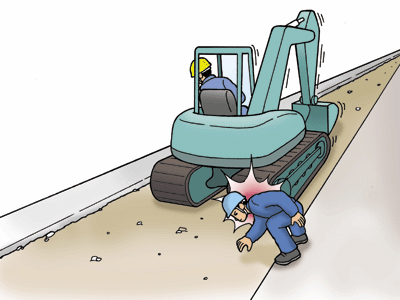 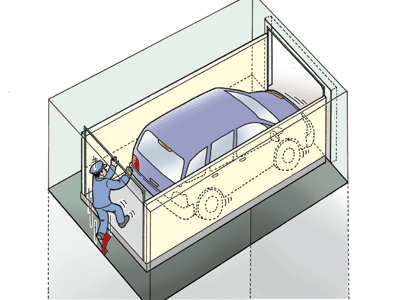 ဖြစ်နိုင်ခြေရှိသည်
ဖြစ်နိုင်ခြေရှိသည်
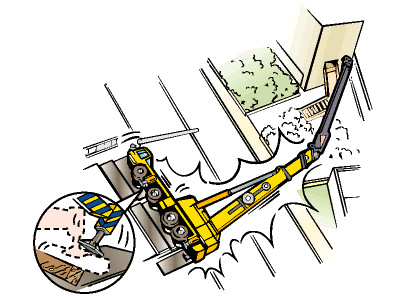 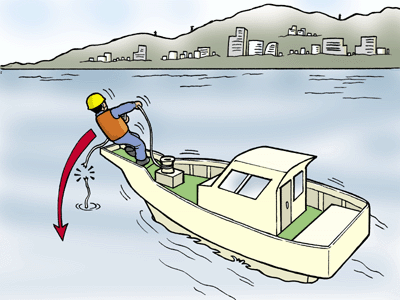 5
“ဖြစ်နိုင်ခြေ” ဖြင့်အန္တရာယ်ကိုနှလုံးသွင်းပါ
[ပတ်ဝန်းကျင်၏ “ဖြစ်နိုင်ခြေ”]
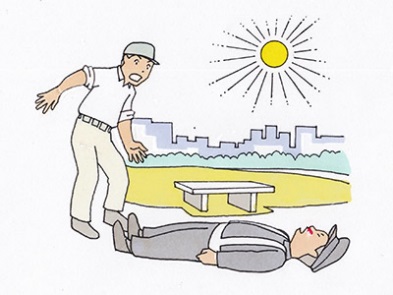 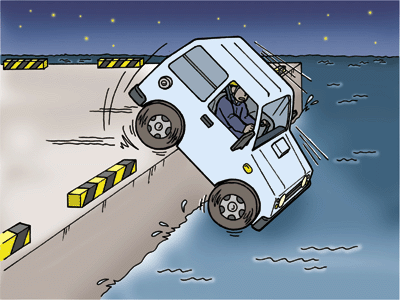 ဖြစ်နိုင်ခြေရှိသည်
လေထုအပူချိန်သည်
မြင့်သည် (ပူသော)
နိမ့်သည် (အေးသော)
ဘေးပတ်ဝန်းကျင်သည်
မှောင်သည် (မိမိခြေထောက်ပိုင်းကိုမြင်ရန်ခက်ခဲသည်)
အလင်းစူးလွန်းသည် (အလင်းပြန်ခြင်း)
အလုပ်ခွင်သည်
မြင့်သည် (အမြင့်မှပြုတ်ကျနိုင်ခြေရှိသည်)
လျော့ရဲသည် (ပြိုကျနိုင်ခြေရှိသည်)
6
ဘေးကင်းသောလုပ်ငန်းဆောင်ရွက်မှုသည် မှန်ကန်သောလုပ်ငန်းခွင်အဝတ်အစားနှင့် ကိုယ်ဟန်အနေအထား၊ Ho-Ren-So တို့မှစတင်သည်
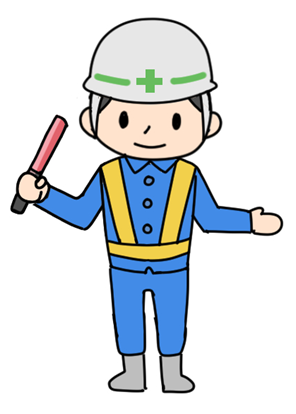 သတ်မှတ်ထားသောအဝတ်အစားနှင့်ကိရိယာများကိုဝတ်ဆင်ပါ။
အမြဲတမ်းသန့်ရှင်းသပ်ရပ်မှုကိုထိန်းထားရန်အတွက် အညစ်အကြေးနှင့် တွန့်ကြေမှုများမရှိအောင်ထိန်းသိမ်းမှုပြုလုပ်ရန် ဂရုပြုပါ။
မလိုအပ်သောပစ္စည်းများ သို့မဟုတ် ကိုယ်ရေးကိုယ်တာပစ္စည်းများ ယူဆောင်လာခြင်းမပြုဘဲ ဘေးပတ်ဝန်းကျင်မှ အမြင်များကိုသတိပြုပါ။
IDကတ်၊ ကုမ္ပဏီအမှတ်အသားပစ္စည်းနှင့် လက်မောင်းအပတ်များကို ဝတ်ဆင်ပါ။
အထူးသဖြင့် ယာဉ်အသွားအလာကိုလမ်းကြောင်းပြပေးသည့် လုံခြုံရေးအစောင့်များသည် အကာအကွယ်ဦးထုပ်အပြင် ရောင်ပြန်ဝေ့စကုတ်စသည်တို့ ဝတ်ဆင်ပြီး ညအချိန်၌ပင် ယာဉ်ပေါ်ရှိမောင်းနှင်သူများမှ အလွယ်တကူမြင်နိုင်ရန် လုပ်ဆောင်ပါ။
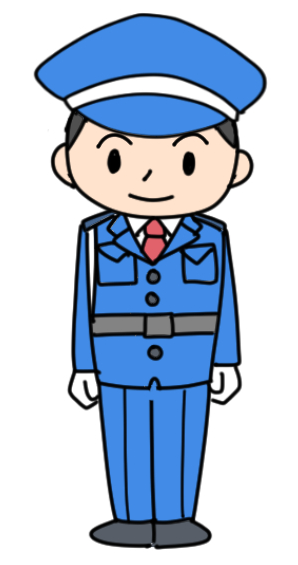 ရင်ဘတ်ကိုဖွင့်ထားပြီး ခါးမတ်မတ်ထားသည့် လုံခြုံရေးဆောင်ရွက်မှုမျိုး ဖြစ်ပါစေ။
အချိန်နှင့် စိတ်ခံစားချက်တို့အတွက် လုံလောက်မှုရှိစေရန်တွက်ချက်ပြီး နေရာချထားပါ။
တာဝန်ထမ်းဆောင်နေစဉ်အတွင်း ကိုယ်ဟန်အနေအထားကိုမှန်ကန်စွာ ထိန်းထားပြီး ဘေးပတ်ဝန်းကျင်ကို ရှုမျှော်ကြည့်နိုင်စေရန် မြင်ကွင်းကျယ်ပြန့်အောင်လုပ်ဆောင်ထားပါ။
လှုပ်ရှားမှုများကို တိတိကျကျမြန်မြန်ဆန်ဆန်နှင့် အချည်းအနှီးမဖြစ်စေဘဲ လုပ်ဆောင်ပါ။
အိတ်ထောင်ထဲလက်ထည့်ပြီးတာဝန်ထမ်းဆောင်ပါက လက်ကို အလျင်အမြန်လှုပ်ရှားမှုမပြုနိုင်မည့်အပြင် မနှစ်မြို့ခြင်းခံရနိုင်သည့်အတွက် သတိပြုပါ။
〇
×
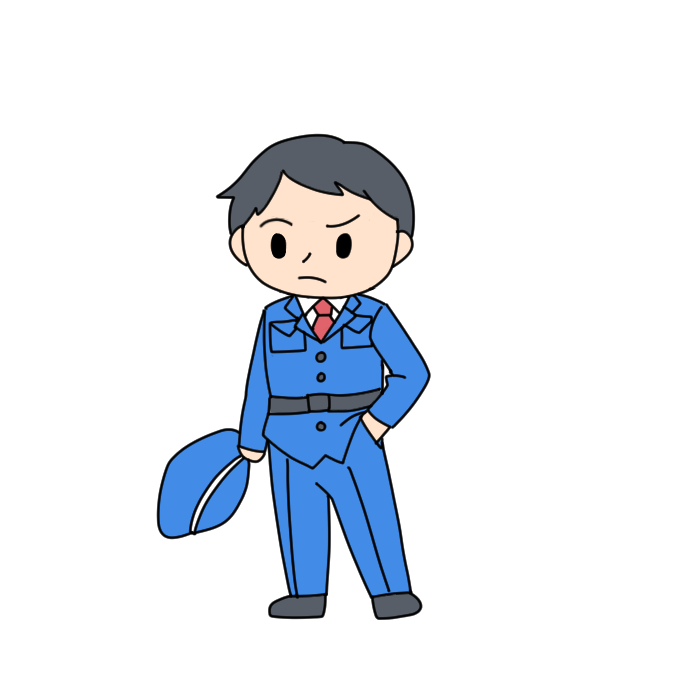 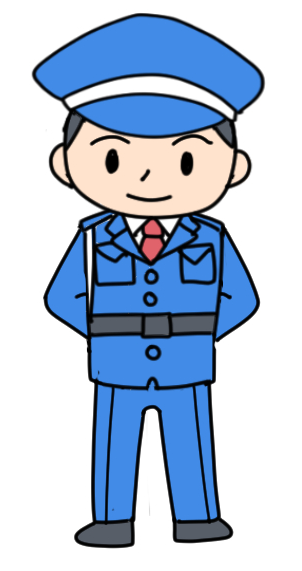 7
ဘေးကင်းသောလုပ်ငန်းဆောင်ရွက်မှုသည် မှန်ကန်သောလုပ်ငန်းခွင်အဝတ်အစားနှင့် ကိုယ်ဟန်အနေအထား၊ Ho-Ren-So တို့မှစတင်သည်
[Ho-Ren-So ဆိုတာဘာလဲ။]
အစီရင်ခံခြင်း (Houkoku)
လုပ်ငန်းဆောင်ရွက်ရန်တာဝန်ယူထားသူသည်တိုးတက်မှုနှင့်ရလဒ်များကို တာဝန်ရှိသူထံ အကြောင်းကြားရမည်။
ဆက်သွယ်ခြင်း (Renraku)
တာဝန်ထမ်းဆောင်နေစဉ်အတွင်း ရရှိလာသော မျှ​ဝေပေးသင့်သည့်သတင်းအချက်အလက်များကို သက်ဆိုင်သူများအားအသိပေးခြင်း ဖြစ်သည်။
တိုင်ပင်ဆွေးနွေးခြင်း (Soudan)
ဆုံးဖြတ်ချက်တောင်းခံခြင်း၊ ဆုံးဖြတ်ချက်ချရန်တွေဝေခြင်းတို့ ဖြစ်နေသည့်အခါများတွင် အမြင်နှင့် အကြံဉာဏ်များ တောင်းခံခြင်းဖြစ်သည်။
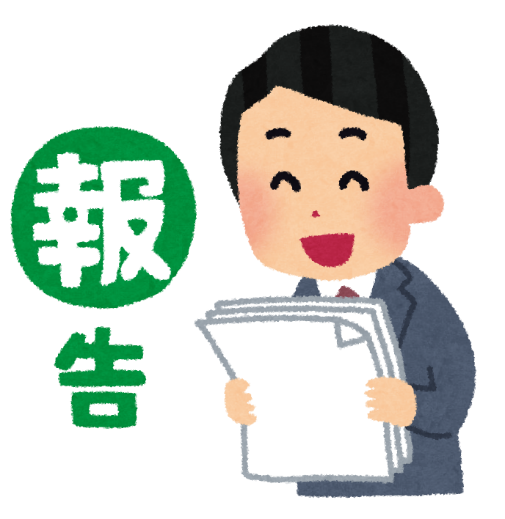 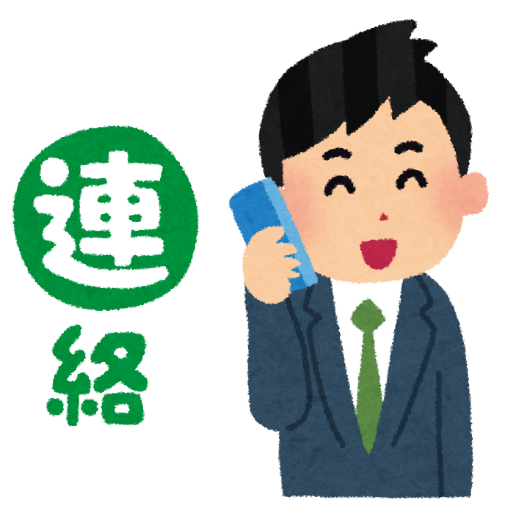 အစီရင်ခံခြင်း
ဆက်သွယ်ခြင်း
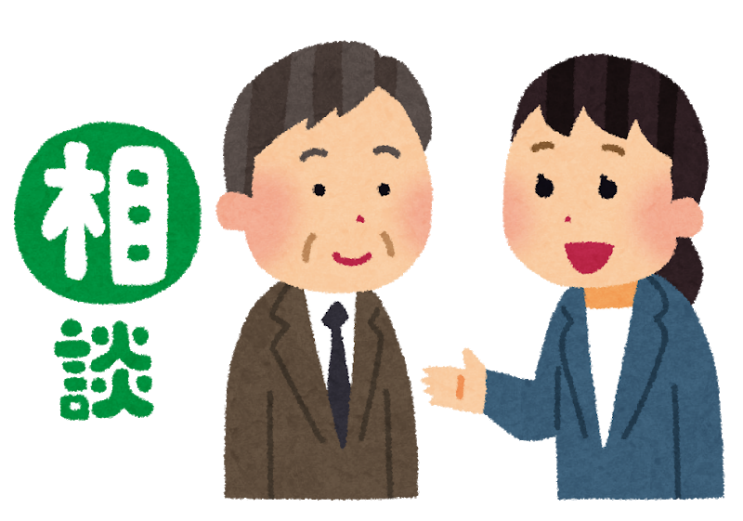 တိုင်ပင်ဆွေးနွေးခြင်း
ကွဲပြားပြောင်းလဲမှုများသာမက အမှားအယွင်းနှင့် အခက်အခဲများကိုပါ မြန်မြန်ဆန်ဆန် အစီရင်ခံပါ။ စောစီးစွာဖြေရှင်းခြင်းနှင့် ဆက်နွယ်ပါသည်။
5W1H ကိုသတိပြုပြီး မှန်ကန်တိကျသော သတင်းအချက်အလက်များဖြင့် ဆက်သွယ်မှု (သတင်းပေးပို့ခြင်း) ပြုပါ။
မိမိကိုယ်တိုင်မဖြေရှင်းနိုင်သည့်ပြဿနာများကို ထိုအတိုင်းမထားလိုက်ဘဲ ဘေးပတ်ဝန်းကျင်မှလူများနှင့် တိုင်ပင်ဆွေးနွေးပါ။
အသေးအဖွဲကိစ္စမျှဖြစ်သော်လည်း ကွဲပြားပြောင်းလဲမှုဖြစ်နေသည်ဟု ခံစားရပါက အထက်လူကြီး သို့မဟုတ် လုံခြုံရေးကုမ္ပဏီ၊ စာချုပ်ချုပ်ထားသောလုပ်ငန်းများထံ အစီရင်ခံခြင်း၊ ဆက်သွယ်ခြင်း၊ တိုင်ပင်ဆွေးနွေးခြင်းတို့ပြုပါ။
8
လုံခြုံရေးဆိုင်ရာညွှန်ကြားချက်များကို အတည်ပြုစစ်ဆေးပြီး လိုက်နာစောင့်ထိန်းပါ
လုံခြုံရေးဆိုင်ရာအစီအစဉ်စာစောင်
လက်တွေ့လုပ်ဆောင်ရမည့် လုံခြုံရေးတာဝန်များ၏ အကြောင်းအရာကို အသေးစိတ်သတ်မှတ်ထားသည့်အရာဖြစ်သည်။
လုံခြုံရေးတာဝန်များကို လက်တွေ့ထမ်းဆောင်ရာတွင် ဤလုံခြုံရေးဆိုင်ရာအစီအစဉ်စာစောင်ကိုအခြေခံပြီး လုံခြုံရေးအစောင့်အသီးသီးတို့အတွက် လုံခြုံရေးဆိုင်ရာညွှန်ကြားချက်စာစောင် (လုံခြုံရေးဆိုင်ရာလမ်းညွှန်ချက်စာစောင်) ကို ရေးဆွဲပြုစုထားပါသည်။

လုံခြုံရေးဆိုင်ရာညွှန်ကြားချက်စာစောင်
လုံခြုံရေးဆိုင်ရာအကြောင်းအရာများနှင့် လုပ်ထုံးလုပ်နည်းများ၊ ကင်းလှည့်လမ်းကြောင်းများ၊ အရေးပေါ်တုံ့ပြန်မှုနည်းလမ်းများ စသည်တို့ကို အသေးစိတ်ရေးသားဖော်ပြထားသည့်စာစောင်ဖြစ်သည်။
လုံခြုံရေးတာဝန်များကို လက်တွေ့ထမ်းဆောင်ရာတွင် ဖော်ပြထားသည့်အကြောင်းအရာများနှင့်အတူ သတိပြုရန်အချက်များကို အပြည့်အဝ နားလည်သဘောပေါက်ထားပြီး လုံခြုံရေးဆိုင်ရာလမ်းညွှန်ချက်စာစောင်ပါအချက်များအား လိုက်နာစောင့်ထိန်းမှုကို အပြည့်အဝလုပ်ဆောင်ပါ။
လိုက်နာရမည့်စည်းမျဉ်းများနှင့်လုပ်ထုံးလုပ်နည်းများကိုလိုက်နာခြင်းမရှိသည့်အတွက် လုပ်ငန်းခွင်မတော်တဆမှုဖြစ်ပွားသည်အထိ ဖြစ်ရသော သာဓကများ များစွာဖြစ်ပွားလျက်ရှိပါသည်!
9
လုံခြုံရေးဆိုင်ရာညွှန်ကြားချက်များကို အတည်ပြုစစ်ဆေးပြီး လိုက်နာစောင့်ထိန်းပါ
အဓိကအချက် [အဆောက်အဦလုံခြုံရေး]
လုံခြုံရေးဆိုင်ရာအစီအစဉ်စာစောင်၊ လုံခြုံရေးဆိုင်ရာညွှန်ကြားချက်စာစောင်ပါအကြောင်းအရာများနှင့် အဆောက်အဦအတွက် စည်းမျဉ်းသတ်မှတ်ချက်များကို သေသေချာချာ နားလည်ထားပါ။
ဓာတ်လှေကား၊ မီးဘေးကာလိတ်တံခါး၊ မီးဘေးတံခါးရွက်များစသည့် အဆောက်အဦများနှင့် အီလက်ထရောနစ်သော့အိမ်များ၊ သော့တံများ၏ ကိုင်တွယ်အသုံးပြုနည်းနှင့် ထိန်းသိမ်းနည်းတို့ကို ကြိုတင်အတည်ပြုစစ်ဆေးထားပါ။
ဘေးကင်းလုံခြုံမှုအတွက် လုပ်သင့်သည့်ကိစ္စ၊ မလုပ်သင့်သည့်ကိစ္စများကို သက်ဆိုင်ရာဥပဒေများ၊ ပြဌာန်းချက်များနှင့် စည်းမျဉ်းများကိုအတည်ပြုစစ်ဆေးပြီး လိုက်နာစောင့်ထိန်းပါ။
သတ်မှတ်ထားသောလမ်းကြောင်းများနှင့်စည်းမျဉ်းများ (ဥပမာ - ညအချိန်တွင်လက်နှိပ်ဓာတ်မီးသုံးခြင်း) ကိုလိုက်နာပြီး ဘေးကင်းလုံခြုံစွာကင်းလှည့်ပါ။
မိမိ​ရှေ့တွင်တာဝန်ထမ်းဆောင်ခဲ့သူထံမှ တာဝန်လွှဲပြောင်းယူသည့်အချိန်တွင် ဘေးကင်းလုံခြုံမှုအပိုင်းအတွက် သတိပြုရမည့်အချက်များကို မေးမြန်းထားပါ။
မသိသည့်အကြောင်းအရာများရှိပါက ထိုအတိုင်းမထားလိုက်ဘဲ တာဝန်ရှိသူ သို့မဟုတ် ​မိမိ​ရှေ့တွင် တာဝန်ထမ်းဆောင်ခဲ့သူထံ အတည်ပြုပါ။
ကျင့်သားရနေပြီးဖြစ်ခြင်းကြောင့်ဖြစ်ရသော ထိခိုက်ဒဏ်ရာ ကိုသတိပြုပြီး ပေါ့ဆသောအပြုအမူ၊ အတင်းအဓမ္မဖြစ်သော အပြုအမူများကို ​ရှောင်ကြဉ်ပါ။
10
လုံခြုံရေးဆိုင်ရာညွှန်ကြားချက်များကို အတည်ပြုစစ်ဆေးပြီး လိုက်နာစောင့်ထိန်းပါ
အဓိကအချက် [ယာဉ်အသွားအလာလမ်းကြောင်းပြလုံခြုံရေး]
လုံခြုံရေးဆိုင်ရာအစီအစဉ်စာစောင်၊ လုံခြုံရေးဆိုင်ရာညွှန်ကြားချက်စာစောင်ပါအကြောင်းအရာများနှင့် အဆောက်အဦအတွက် စည်းမျဉ်းသတ်မှတ်ချက်များကို သေသေချာချာ နားလည်ထားပါ။
သတ်မှတ်ထားသော ပစ္စည်းကိရိယာများ (အချက်ပြအလံ၊ လမ်းကြောင်းပြမီး၊ အချက်ပြခရာ၊ လက်ကိုင်စကားပြောစက် စသည်) ကို မှန်ကန်စွာဝတ်ဆင်ခြင်း နှင့်အတူ အထူးသဖြင့် ဓာတ်ခဲဖြင့်အသုံးပြုရသော ပစ္စည်းကိရိယာများကို သေသေချာချာအသုံးပြုခြင်း နှင့် ဓာတ်ခဲအားကျန်ရှိသည့်ပမာဏ ကို အတည်ပြုစစ်ဆေးပါ။
အထူးသဖြင့် ညအချိန်တွင် ညဘက်၌လှုပ်ရှားသွားလာမှုပြုနိုင်သော ဝေ့စကုတ်အင်္ကျီ၊ ရောင်ပြန်ဝေ့စကုတ်အင်္ကျီ ကို မပျက်မကွက် ဝတ်ဆင်ပြီး ယာဉ်ပေါ်ရှိ ယာဉ်မောင်းသူမှ အလွယ်တကူမြင်နိုင်အောင်လုပ်ဆောင်ပါ။
ယာဉ်ကြောလမ်းကြောင်းပြ လုံခြုံရေးလုပ်ငန်းသုံးအထောက်အကူပစ္စည်းများ (အတားအဆီးကန်တော့ချွန် အစရှိသည်) ကို တပ်ဆင်သည့်အခါ၌သာမက ဖယ်ရှားသည့်အခါတွင်လည်း လုံခြုံရေးဆိုင်ရာညွှန်ကြားချက်စာစောင်ပါအချက်များကို လိုက်နာစောင့်ထိန်းခြင်းနှင့်အတူ ယာဉ်ကိုလည်း သတိပြုပါ။
ဘေးကင်းလုံခြုံမှုအတွက် လုပ်သင့်သည့်ကိစ္စ၊ မလုပ်သင့်သည့်ကိစ္စများကို သက်ဆိုင်ရာဥပဒေများ၊ ပြဌာန်းချက်များနှင့် စည်းမျဉ်းများကိုအတည်ပြုစစ်ဆေးပြီး လိုက်နာစောင့်ထိန်းပါ။
မသိသည့်အကြောင်းအရာများရှိပါက ထိုအတိုင်းမထားလိုက်ဘဲတာဝန်ရှိသူ သို့မဟုတ် ​မိမိ​ရှေ့တွင် တာဝန်ထမ်းဆောင်ခဲ့သူထံ အတည်ပြုပါ။
ကျင့်သားရနေပြီးဖြစ်ခြင်းကြောင့်ဖြစ်ရသော ထိခိုက်ဒဏ်ရာ ကိုသတိပြုပြီး ပေါ့ဆသောအပြုအမူ၊ အတင်းအဓမ္မဖြစ်သော အပြုအမူများကို ​ရှောင်ကြဉ်ပါ။
11
အန္တရာယ်ကြိုတင်ခန့်မှန်းခြင်းလှုပ်ရှားမှုကို ကျင့်သုံးပါ (KYT)
အန္တရာယ်ကြိုတင်ခန့်မှန်းခြင်းလှုပ်ရှားမှု(KYT)ဆိုသည်မှာ အဘယ်နည်း။
K (kiken) Y (yochi) T (training) တို့၏အတိုကောက်ဖြစ်။
လုပ်ငန်းဆောင်ရွက်မှုမစတင်မီ ထိုလုပ်ငန်းဆောင်ရွက်မှုပြုရာတွင် “မည်ကဲ့သို့သောအန္တရာယ်များ တိမ်မြုပ်နေသနည်း”ကို သက်ဆိုင်သူအချင်းချင်း အပြန်အလှန်ဆွေးနွေးပြောဆိုပြီး “ဒီနေရာမှာ အန္တရာယ်ရှိတယ်” သို့မဟုတ် “အဲဒီလိုရလဒ်မျိုး○○ဖြစ်နိုင်ခြေရှိတယ်” စသည်ဖြင့် လုပ်ငန်းဆောင်ရွက်မှုပြုရာရှိ တိမ်မြုပ်နေသောအန္တရာယ်နှင့် ထိုသို့ဆောင်ရွက်မှုကြောင့် ဖြစ်ပွားနိုင်သည့် မတော်တဆမှုများနှင့် ပတ်သက်ပြီး အပြန်အလှန်ပြောဆိုကာ အန္တရာယ်ကို ကြိုတင်သတ်မှတ်ပြီး တန်ပြန်စီမံချက်လုပ်ဆောင်ရန် ဆွေးနွေးခြင်းနှင့် ကျင့်သုံးခြင်း။
ဒီနေရာကလှေကားတွေကမှောင်နေပြီး ခြေထောက်ပိုင်းကိုမမြင်နိုင်လို့ ခလုတ်တိုက်ပြီး လဲကျနိုင်ခြေရှိတယ်
အပြင်ဘက်လျှောက်လမ်းက ကြမ်းပြင်က သံပြားဖြစ်တဲ့အတွက်ကြောင့် မိုးရွာလျှင် ချော်လဲလွယ်နိုင်ခြေရှိတယ်
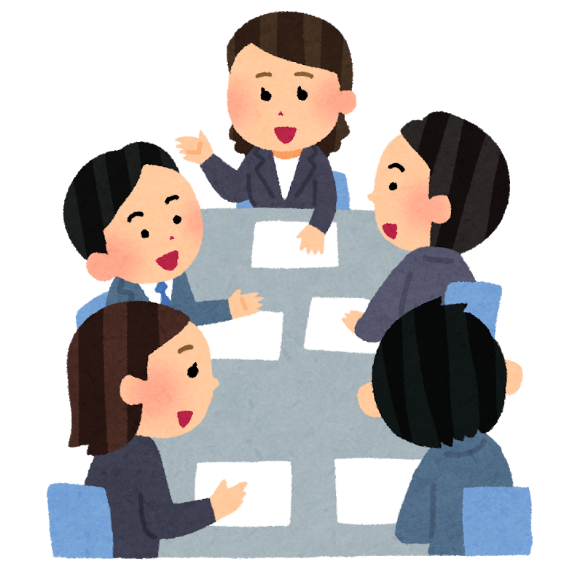 မီးထွန်းပေးဖို့ တောင်းဆိုကြည့်ပါ။ လက်နှိပ်ဓာတ်မီးကို မပျက်မကွက်ဆောင်ထားရပါမယ်။
ဒါဆိုရင် ချော်လဲခြင်းကကာကွယ်ပေးတဲ့ဖိနပ် ကို အသင့်ပြင်ရအောင်။ လျှောက်လမ်းကို အခင်းပြားခင်းဖို့ ဘယ်လိုသဘောရပါသလဲ?
ဒီနေ့ကတော့ အကြီးစားစက်ယန္တရားသုံးရမယ့်အလုပ်ရှိလို့ အခုလိုအနေရာချထားမှုမျိုးနဲ့ဆိုရင် လုံခြုံရေးအစောင့်နဲ့ တိုက်မိနိုင်ခြေရှိတယ်
နေရာချထားခြင်းအပါအဝင် အစီအစဉ်ကိုပြန်လည်သုံးသပ်ကြရအောင်
12
အန္တရာယ်ကြိုတင်ခန့်မှန်းခြင်းလှုပ်ရှားမှုကို ကျင့်သုံးပါ (KYT)
KYT အခြေခံ ဝိုင်းဖွဲ့ဆွေးနွေးခြင်းနည်းလမ်း 4 ခု
သရုပ်ဖော်ပိုစတာများ၊ မြေပြင်မှ လက်တွေ့ပစ္စည်းများဖြင့် လုပ်ငန်းခွင်နှင့် လုပ်ငန်းတာဝန်များတွင် တိမ်မြုပ်နေသော အန္တရာယ်များကို အဖွဲ့လိုက်ရှာဖွေဖော်ထုတ်ခြင်း၊ သိရှိအောင်လုပ်ခြင်း၊ ဖြေရှင်းခြင်းဆိုသည့် KYT ၏အခြေခံနည်းလမ်းများ။
13
KYT အတွက် ဖြစ်စဉ်အသုံးချလေ့လာခြင်း
လမ်းဆောက်လုပ်ရေးလုပ်ငန်းခွင်၌ လမ်းသွားလမ်းလာများကိုလမ်းကြောင်းပြခြင်းလုပ်ဆောင်နေသည့်ဖြစ်စဉ်တွင် KYT ကို အသုံးချကြည့်ပါ!
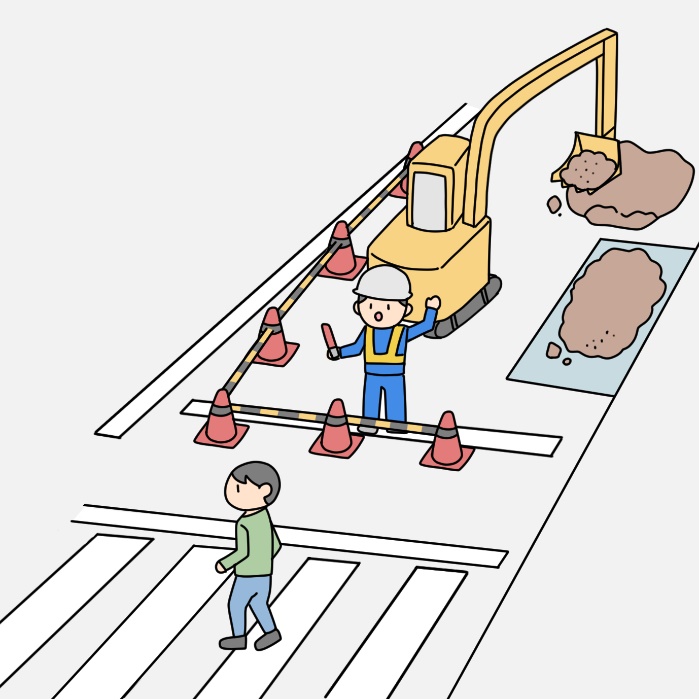 14
KYT အတွက် ဖြစ်စဉ်အသုံးချလေ့လာခြင်း
လမ်းဆောက်လုပ်ရေးလုပ်ငန်းခွင်၌ လမ်းသွားလမ်းလာများကိုလမ်းကြောင်းပြခြင်းလုပ်ဆောင်နေသည့်ဖြစ်စဉ်တွင် KYT ကို အသုံးချကြည့်ပါ!
15
KYT အတွက် ဖြစ်စဉ်အသုံးချလေ့လာခြင်း
လမ်းဆောက်လုပ်ရေးလုပ်ငန်းခွင်၌ လမ်းသွားလမ်းလာများကိုလမ်းကြောင်းပြခြင်းလုပ်ဆောင်နေသည့်ဖြစ်စဉ်တွင် KYT ကို အသုံးချကြည့်ပါ!
16
4S၊ 5S ကို လိုက်နာကျင့်သုံးပြီး ဘေးကင်းလုံခြုံသော လုပ်ငန်းခွင်ပတ်ဝန်းကျင်ကို ပိုမိုမြှင့်တင်ပါ။
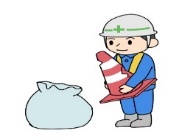 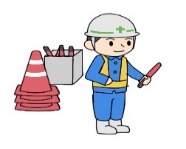 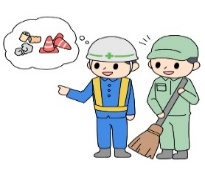 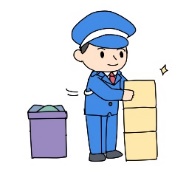 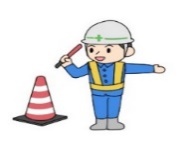 17
“လဲကျခြင်း” ဘေးအန္တရာယ်မှကြိုတင်ကာကွယ်ရန်အတွက် အဓိကအချက်များ
လုပ်ငန်းခွင်နေရာသည် 4S “စနစ်တကျထားခြင်း”၊ “သပ်သပ်ရပ်ရပ်ထားခြင်း”၊ “သန့်ရှင်းမှုရှိခြင်း”၊ “သန့်ရှင်းရေးလုပ်ခြင်း”တို့ဖြင့် အစဉ်အမြဲ ဘေးကင်းလုံခြုံမှုရှိပါစေ!
ကြမ်းပြင်ပေါ်တွင် ပစ္စည်းနှင့် ကြိုးများကို ရှုပ်ထွေးအောင်ထားထားပါက ခလုတ်တိုက်ပြီး လဲကျနိုင်သည့်အန္တရာယ်များပါသည်။
ကြမ်းပြင်တွင် ရေများစိုနေပါက ချော်လဲလွယ်သည့်အတွက် လဲကျနိုင်သည့်အန္တရာယ်များပါသည်။
ကြမ်းပြင်နှင့် လျှောက်လမ်းတို့၏ အခြေအနေကို အတည်ပြုစစ်ဆေးခြင်းလုပ်ဆောင်ပါ!
ကြမ်းပြင်တွင် ရေများစိုနေပါက ချော်လဲလွယ်ပြီး ယင်းအပြင် အနိမ့်အမြင့်မညီညာခြင်းနှင့် ချိုင့်ခွက်များရှိနေပါက ခလုတ်တိုက်လွယ်သောကြောင့် လဲကျနိုင်သည့်အန္တရာယ်များပါသည်။
လျှောက်လမ်းအတွက် အလင်းလုံလောက်စွာထားပါ!
အလင်းရောင်မရောက်ရှိဘဲ မှောင်နေသည့်နေရာများရှိပါက ပစ္စည်းများထားထားခြင်း၊ အနိမ့်အမြင့်မညီညာခြင်းတို့ကို သတိမပြုမိတော့ဘဲ ခလုတ်တိုက်လွယ်သည့်အတွက် လဲကျနိုင်သည့်အန္တရာယ်များပါသည်။
လဲကျရန်မလွယ်သော ဖိနပ်ကိုသုံးပါ!
ရာဘာဆိုပြားဖိနပ်ကဲ့သို့သော ချော်လဲရန်မလွယ်သည့်ဖိနပ်ကိုအသုံးပြုပြီး လဲကျခြင်းမှ ကာကွယ်ပါ။
18
“လဲကျခြင်း” ဘေးအန္တရာယ်မှကြိုတင်ကာကွယ်ရန်အတွက် အဓိကအချက်များ
အဓိကချော်လဲလွယ်သောနေရာများ






အဓိကခလုတ်တိုက်လွယ်သောနေရာများ
[သာဓက]
မိုးရွာထဲတွင် အဆောက်အဦအပြင်ဘက်ကင်းလှည့်ပြီးနောက် မိုးစိုနေသည့်ဖိနပ်ဖြင့် အခန်းထဲသို့ဝင်လိုက်သည့်အခါ ကြမ်းပြင်တွင် ချောသွားပြီး လဲကျခဲ့ပါသည်။
19
“ယာဉ်မတော်တဆမှု” ဘေးအန္တရာယ်မှကြိုတင်ကာကွယ်ရန်အတွက် အဓိကအချက်များ
[မဖြစ်ပွားမီကြိုတင်ပြင်ဆင်ချိန်]
သတ်မှတ်ထားသောပစ္စည်းကိရိယာများကိုဝတ်ဆင်ကြပါ!
အချက်ပြအလံ၊ လမ်းကြောင်းပြမီး၊ အချက်ပြခရာ၊ စကားပြောစက်၊ အကာအကွယ်ဦးထုပ် (helmet)၊ ရောင်ပြန်ဝေ့စကုတ်စသည့် သတ်မှတ်ထားသော ပစ္စည်းကိရိယာများကို ဝတ်ဆင်ခြင်းနှင့်အတူ ဓာတ်ခဲထည့်အသုံးပြုရသည့်ပစ္စည်းများအတွက် ဓာတ်ခဲအားလက်ကျန်ပမာဏကို အတည်ပြုစစ်ဆေးပါ။

ယေဘုယျစည်းမျဉ်းအရ လူသွားလမ်းပေါ်တွင် မတ်တပ်ရပ်ပါ!
ရှောင်လွှဲမရသောအခြေအနေမှအပ ထင်သာမြင်သာရှိသော လမ်းမဖြစ်သော်လည်း အထူးသဖြင့် ညဘက်ဖြစ်ခြင်းနှင့် အလင်းပြန်ချိန်ဖြစ်ခြင်း စသည်တို့ကြောင့် ယာဉ်မောင်းနှင်သူမှ လုံခြုံရေးအစောင့်ကို မြင်ရခက်ခြင်းမျိုးရှိပါမည်။
ယာဉ်ပေါ်မှ ယာဉ်မောင်းသူအလွယ်တကူမြင်နိုင်သည့်နေရာတွင်ရပ်ပါ!
ယာဉ်မောင်း၏မျက်ကွယ်နေရာ၌ရပ်နေပါက ယာဉ်မောင်းသည် လုံခြုံရေးအစောင့်အား သတိမထားမိတော့ဘဲ မောင်းနှင်မှုစတင်ခြင်းမျိုး ရှိနိုင်ပါသည်။
ယာဉ်နှင့် သင့်လျော်သော စိတ်ချရသည့်အကွာအ​ဝေးကို ရယူထားပါ!
သင့်လျော်သော စိတ်ချရသည့်အကွာအ​ဝေးကို ရယူထားခြင်းအားဖြင့် မမျှော်လင့်ဘဲယာဉ်ထွက်ပေါ်လာခြင်းနှင့် ရာသီဥတုဆိုးရွားချိန်တွင် လုံခြုံရေးဆောင်ရွက်သူကိုယ်တိုင် လဲကျခြင်းဖြစ်ပါက ဖြေရှင်းနိုင်မည့် အကွာအဝေးကျန်နေခြင်းတို့ ဖြစ်ပါမည်။
နားလည်ရန်လွယ်ကူသောကြီးမားသောလှုပ်ရှားမှုတစ်ခုဖြင့်အချက်ပြပါ!
မရှင်းလင်းသောအချက်ပြမှုများသည် ယာဉ်မောင်းအား ကမောက်ကမဖြစ်စေခြင်းနှင့် မသင့်လျော်သော လမ်းကြောင်းပြမှုများဖြစ်စေပါသည်။
[ယာဉ်ကြောလမ်းကြောင်းပြသည့်အချိန်တွင်]
20
“ယာဉ်မတော်တဆမှု” ဘေးအန္တရာယ်မှကြိုတင်ကာကွယ်ရန်အတွက် အဓိကအချက်များ
[ယာဉ်ကြောလမ်းကြောင်းပြသည့်အချိန်တွင်]
နေရာခွာထားသည့် အချက်ပြမှုမျိုးလုပ်ဆောင်ရန် နှလုံးသွင်းထားပါ!
ရပ်တန့်ရမည့်အကွာအ​ဝေး စသည်တို့ကို သတိပြုပြီး ရာသီဥတုဆိုးရွားချိန်နှင့် လမ်းမျက်နှာပြင်အေးခဲနေသည့်ဆောင်းရာသီ စသည့်အချိန်များတွင် အထူးသဖြင့် လိုလိုပိုပို အကွာအဝေးထားရှိပြီး အချက်ပြမှုလုပ်ဆောင်ခြင်းသည် ဘေးကင်းလုံခြုံမှုကို ထိန်းသိမ်းရာရောက်ပါသည်။


ဘေးကင်းလုံခြုံသော ယာဉ်မောင်းနှင်မှုမျိုးဖြစ်စေရန် သတိပြုပါ!
လုံခြုံရေးယာဉ်မောင်းနေစဉ် ဘေးကင်းစွာမောင်းနှင်ရန်အတွက် အာရုံစိုက်ခြင်းနှင့်အတူ ယာဉ်မတော်တဆမှုမဖြစ်ပွားစေရန်အလို့ငှာ အပြုအမူများကို စောင့်ထိန်းရန်မှာလည်း အရေးကြီးပါသည်။
[ယာဉ်မောင်းနှင်သည့်အချိန်]
[သာဓက]
လမ်းပေါ်၌ရေခဲနေသည့်ရက်တွင် ပြေးနေသောစက်ဘီးကို ပုံမှန်နှင့်အလားတူဖြစ်သော အချိန်ကိုက်ဖြင့် ရပ်တန့်ရန်အချက်ပြလိုက်သည့်အတွက် ရပ်တန့်မှုမှာ အချိန်မမီတော့ဘဲ စက်ဘီးဖြင့် တိုက်မိခဲ့ပါသည်။
[သာဓက]
ရာသီဥတုဆိုးရွားချိန်၌ ယာဉ်ကြောလမ်းကြောင်းပြခြင်းကိုလုပ်ဆောင်နေစဉ် လမ်းကြောင်းပြမီးမှ ဓာတ်ခဲကုန်သွားခဲ့သော်လည်း ထိုအတိုင်း ဆက်လက်သုံးနေခဲ့သည့်အတွက် မော်တော်ကားမောင်းသူမှ မြင်တွေ့ရန် ခက်သွားပြီး မော်တော်ကားနှင့် တိုက်မိခဲ့ပါသည်။
21
“ခါးနာခြင်း” ကိုကြိုတင်ကာကွယ်ရန်အတွက် အဓိကအချက်များ
လေးလံသောအရာဝတ္ထုများကို တွန်းလှည်းသုံးပြီး သယ်ပါ။
တွန်းလှည်း သို့မဟုတ် ကွန်တိန်နာကဲ့သို့သော ပစ္စည်းများကိုသုံးပြီး လေးလံသောအရာဝတ္တုများကိုသယ်ယူခြင်းအားဖြင့် ခါးကို ဒဏ်ဖြစ်စေမှုကို အနိမ့်ဆုံးအထိ လျှော့ချပါ။
လေးလံသောအရာဝတ္ထုများကို မှန်ကန်သောကိုယ်ဟန်အနေအထားဖြင့် ကိုင်တွယ်ပါ!
ထိုပစ္စည်းများကို ဘယ်လိုမှသုံး၍မရနိုင်သည့်အခါ ဘေးနားမှ ပစ္စည်းများနှင့် ကြိုးများကိုဖယ်ရှားပြီး လေးလံသည့်အရာဝတ္တုကို တတ်နိုင်သလောက် ခန္ဓာကိုယ်ဘက်သို့ကပ်၍ အလေးချိန်ဗဟိုချက်ကို လျော့ကျစေမည့် ကိုယ်ဟန်အနေအထားဖြင့် ကိုင်တွယ်ပါ။
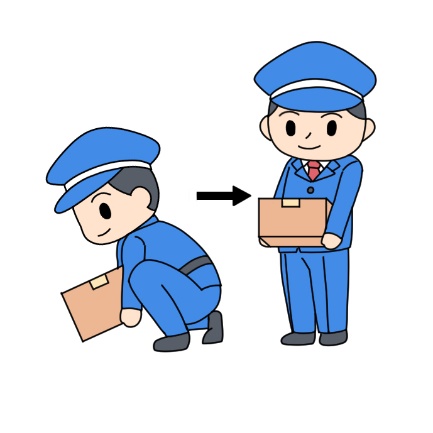 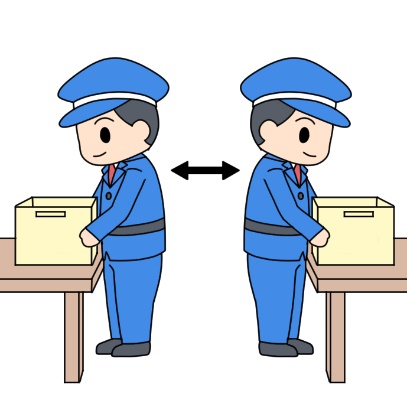 ကြမ်းပြင်နှင့် မြေပြင်ပေါ်မှ ပစ္စည်းများကိုမတင်သည့်အခါ ခြေထောက်တစ်ဖက်ကို ​ရှေ့သို့အနည်းငယ်ထုတ်ပြီး ဒူးကိုကွေးကာ ခါးကို အလုံအလောက် နှိမ့်ချလိုက်ပြီး ပစ္စည်းများကို ပွေ့ပိုက်ပါ။ နောက်ဆုံးတွင် ဒူးကိုဆန့်ထုတ်ပြီး မတ်တပ်ရပ်ပါ။
ပစ္စည်းကိုသယ်ပြီး ခန္ဓာကိုယ်ဘက်လှည့်သည့်အခါ ခန္ဓာကိုယ်တစ်ခုလုံးကိုလှည့်လိုက်ပြီး ဝန်မဖြစ်စေသည့် ကိုယ်ဟန်အနေအထားမျိုးဖြစ်စေရန် ထိန်းပါ။
22
“ခါးနာခြင်း” ကိုကြိုတင်ကာကွယ်ရန်အတွက် အဓိကအချက်များ
အကြောဆန့်ခြင်းစသည်တို့ကို လုပ်ဆောင်ခြင်းအားဖြင့် ခန္ဓာကိုယ်ကို လှုပ်ရှားမှုပြုပြီး ခါးနာခြင်းကို ကြိုတင်ကာကွယ်ပါ!
လုပ်ငန်းဆောင်ရွက်မှုမစတင်မီသာမက နေ့စဉ်ပုံမှန်အချိန်များကတည်းက အကြောဆန့်ခြင်းကို လုပ်ဆောင်သွားခြင်းအားဖြင့် ခါးနာခြင်းကို ကြိုတင်ကာကွယ်နိုင်ပါသည်။
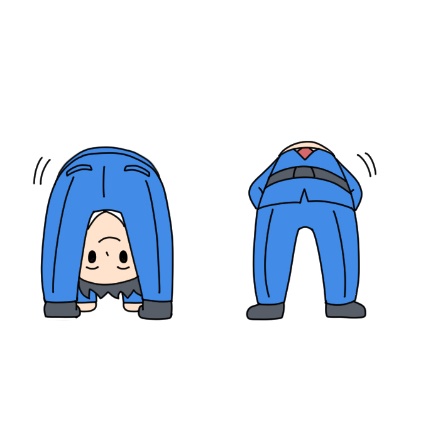 ကြွက်သားများကို ပျော့ပြောင်းအောင်လုပ်ထားခြင်းအပြင် ဝမ်းဗိုက်ကြွက်သားနှင့် နောက်ကျောကြွက်သားစသည့် ခါးပိုင်းကို ထောက်ပံ့ပေးထားသော ကြွက်သားများကို သန်မာအောင်လုပ်ဆောင်ထားခြင်းအားဖြင့် ခါးနာခြင်းမှ ကြိုတင်ကာကွယ်နိုင်ပါသည်။
[သာဓက]
လုံခြုံရေးအတွက် နာရီပေါင်းများစွာ မတ်တပ်ရပ်ထားပြီးနောက် ကြမ်းပြင်တွင်ချထားသည့် ပစ္စည်းကိုယူရန်လုပ်လိုက်သည့်အခါ ထင်ထားသည်ထက်ပိုလေးသည့်အပြင် ကုန်းယူလိုက်သည့်အနေအထားဖြစ်သွားသည့်အတွက် ရုတ်တရက်ခါးနာသွားပြီး မလှုပ်နိုင်တော့ပါ။
23
“အပူလျှပ်ခြင်း” ဘေးအန္တရာယ်မှကြိုတင်ကာကွယ်ရန်အတွက် အဓိကအချက်များ
ရေဓာတ်နှင့်ဆားဓာတ်ကို မကြာခဏဖြည့်တင်းပြီး အနားယူပါ။
လုပ်ငန်းဆောင်ရွက်မှုမစတင်မီကတည်းက ရေဓာတ်နှင့်ဆားဓာတ်ကို ဖြည့်တင်းထားပြီး သတ်မှတ်ထားသည့်အချိန်အတိုင်း ရေဓာတ်ဖြည့်အချိုရည်စသည်တို့ကို သောက်သုံးခြင်းနှင့်အတူ မကြာခဏ အနားယူခြင်းကိုလည်း လုပ်ဆောင်ပါ။
ရေဓာတ် သာမက ဆားဓာတ် (ဆိုဒီယမ်) လည်း တွဲဖက်ပြီး သောက်သုံးပါ။
ရေဓာတ်ဖြည့်အချိုရည်များနှင့် ဆားဓာတ်ဖြည့်သကြားလုံးများကို အမြဲအသင့်ပြင်ထားပြီး အတူယူသွားကာ မည်သည့်အချိန်တွင်မဆို သောက်သုံးနိုင်ရန်ထားရှိပါ။
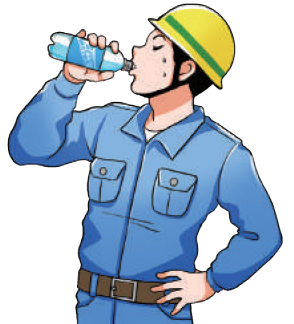 အေးမြသောအခန်းတွင် ခေတ္တအနားယူပါ။
ခေတ္တအနားယူချိန်တွင် ရေဓာတ်နှင့်ဆားဓာတ်ဖြည့်တင်းခြင်းနှင့်အတူ တစ်ချိန်တည်းတွင် ခန္ဓာကိုယ်မျက်နှာပြင်နှင့် ခေါင်း၊ ခြေလက် တို့ကို အေးမြအောင်လုပ်ဆောင်ပါ။
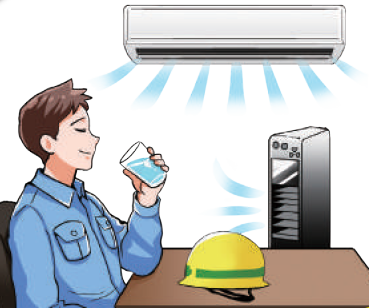 24
အပူလျှပ်သည့်အခါအရေးပေါ်တုံ့ပြန်မှု
မိမိကိုယ်တိုင် အပူလျှပ်သည်ဟု သံသယရှိပါက
ချွေးထွက်များခြင်း၊ မူးဝေခြင်းနှင့် မူးမော်ခြင်းတို့ရှိပါက လုပ်ဖော်ကိုင်ဖက်နှင့် တာဝန်ရှိသူထံ ချက်ချင်းသတင်းပို့ပြီး အေးမြသည့်နေရာသို့ပြောင်းကာ ရေဓာတ်နှင့်ဆားဓာတ်ဖြည့်တင်းပြီး အနားယူပါ။
ထိုသို့လုပ်ဆောင်သော်လည်း ရောဂါလက္ခဏာများ မသက်သာပါက (ပိုမိုဆိုးရွားလာပါက) လုပ်ဖော်ကိုင်ဖက်နှင့် တာဝန်ရှိသူထံသတင်းပို့ပြီး ဆေးကုသမှုအဖွဲ့အစည်းများနှင့် ချက်ချင်းဆက်သွယ်ခိုင်းပါ။
ခေတ္တအနားယူပြီးနောက် ရောဂါလက္ခဏာများသက်သာသွားသော်လည်း အိမ်ပြန်နေစဉ်အတွင်းနှင့် အိမ်ပြန်ရောက်ပြီးနောက်တို့တွင် လဲကျသည့်ဖြစ်ရပ်များလည်းရှိသည့်အတွက် တာဝန်ချိန်ပြီးသည့်နောက်တွင် ခန္ဓာကိုယ်အပူချိန်ကို ပုံမှန်သို့ရောက်သည်အထိ အေးအေးဆေးဆေး လုပ်ဆောင်ပြီးမှ အိမ်ပြန်ပါ။
လုပ်ဖော်ကိုင်ဖက်တစ်ဦး အပူလျှပ်သည်ဟုသံသယရှိပါက
လုပ်ဖော်ကိုင်ဖက်၏မျက်နှာသည် နီခြင်း၊ နွမ်းနယ်ခြင်း၊ ပုံမှန်နှင့်မတူသော ပြုမူပြောဆိုမှုများရှိနေပါက ချက်ချင်းအသံပြုပြီး အေးမြသောနေရာသို့ပြောင်းပေးကာ ရေဓာတ်နှင့်ဆားဓာတ်တို့ဖြည့်တင်းပေးပြီးနောက် ခေတ္တအနားယူစေပါ (အခြားလုပ်ဖော်ကိုင်ဖက်များနှင့် တာဝန်ရှိသူထံလည်း အသိပေးပြီး ပြန်လည်ကောင်းမွန်သည်အထိ တစ်ဦးတည်းလွှတ်မထားပါနှင့်)။
လဲသွားပါက “အပူလျှပ်ခြင်းမှကာကွယ်ရန်တန်ပြန်စီမံချက်အတွက် လက်ကမ်းစာစောင်”စသည်တို့ကို ကိုးကားပြီး ဆေးကုသမှုအဖွဲ့အစည်းများနှင့် ဆက်သွယ်ခြင်း စသည့် ဖြေရှင်းဆောင်ရွက်မှုမျိုးကို လုပ်ဆောင်ပါ။
အ​ရေးပေါ်တုန့်ပြန်ဆောင်ရွက်မှုကို ချောမွေ့စွာလုပ်ဆောင်နိုင်ရန်အတွက် နေ့စဉ်ပုံမှန်အချိန်များကတည်းက လေ့ကျင့်မှုများပြုလုပ်ထားပြီး နှောင့်နှေးခြင်းမရှိဘဲတုန့်ပြန်ဆောင်ရွက်ခြင်းနှင့်အတူ လုပ်ငန်းတာဝန်များမစတင်မီကတည်းက “မည်သူ့ထံသတင်းပို့ရမည်နည်း”၊ “ဆေးကုသမှုအဖွဲ့အစည်းများ၏ ဆက်သွယ်ရမည့်လိပ်စာ”၊ “နားနေရန်နေရာနှင့် ရေဓာတ်ဖြည့်အချိုရည်များထိန်းသိမ်းထားရှိရမည့်နေရာ” စသည်တို့ကို အတည်ပြုထားပါ။
25
“အမြင့်မှပြုတ်ကျခြင်း၊ လိမ့်ကျခြင်း” ဘေးအန္တရာယ်များကို ကြိုတင်ကာကွယ်ရန်အတွက် အဓိကအချက်များ
ကင်းလှည့်လမ်းကြောင်းနှင့် လျှောက်လမ်းတို့ကို အလင်းရောင်ရှိနေစဉ်အတွင်း အတည်ပြုစစ်ဆေးပါ!
လှေကားတည်နေရာနှင့် အနိမ့်အမြင့်မညီညာသောနေရာများ၊ ချော်လဲလွယ်သောနေရာများ စသည်တို့ကို အလင်းရောင်ရှိနေစဉ်အတွင်း အတည်ပြုစစ်ဆေးပြီး လိမ့်ကျခြင်းနှင့် ပြုတ်ကျခြင်းဖြစ်နိုင်သည့်အန္တရာယ်များရှိပါက သတင်းအချက်အလက်များကို အခြားသူများထံ မျှ​ဝေပေးပြီး အန္တရာယ်ကိုဖယ်ရှားပါ။
ခေါက်လှေကား၏ ခြေထောက်များကို ခိုင်ခန့်အောင်လုပ်ဆောင်ထားပါ!
ခေါက်လှေကားစသည်တို့ကို အသုံးပြုပြီး အမြင့်ပိုင်းမှလုပ်ငန်းများကို ဆောင်ရွက်သည့်အခါ ခြေထောက်ပိုင်းကို ခိုင်ခန့်အောင်မပြုလုပ်ထားပါက ခေါက်လှေကားပေါ်မှလိမ့်ကျပြီး ခေါက်လှေကားလဲကျခြင်းစသသည်တို့ဖြစ်နိုင်သည့် အန္တရာယ်များပါသည်။







လူနှင့်ပစ္စည်းသုံးဓာတ်လှေကားများမှအပ မော်တော်ကားပင့်တင်သည့်စက်ကဲ့သို့သော အတင်အချပြုလုပ်သည့်စက်ယန္တရားများပေါ်သို့ တက်မစီးပါနှင့်!
ပင့်တင်သည့်စက်သည် “ပစ္စည်းသီးသန့်သုံး”ဖြစ်သည့်အတွက် မည်ကဲ့သို့သောအကြောင်းပြချက်ရှိစေကာမူ တက်စီးခြင်းမပြုရန် တားမြစ်ထားပါသည်။
26
“ညပ်မိခြင်း” ဘေးအန္တရာယ်မှကြိုတင်ကာကွယ်ရန်အတွက် အဓိကအချက်များ
ယာဉ်ပေါ်မှ ယာဉ်မောင်းသူအလွယ်တကူမြင်နိုင်သည့်နေရာတွင်ရပ်ပါ!
ယာဉ်မောင်း၏မျက်ကွယ်နေရာ၌ရပ်နေပါက ယာဉ်မောင်းသည် လုံခြုံရေးအစောင့်အား သတိမထားမိတော့ဘဲ မောင်းနှင်မှုစတင်ခြင်းမျိုး ရှိနိုင်ပါသည်။
အတင်အချပြုလုပ်သည့်စက်ယန္တရားများနှင့် အထူးသီးသန့်ယာဉ်များ၏ လုပ်ဆောင်ချက်အတိုင်းအတာကို အတည်ပြုထားပါ!
အတင်အချပြုလုပ်သည့်စက်ယန္တရားများနှင့် မြေတူးစက်များစသည့် အထူးသီးသန့်ယာဉ်များ၏လုပ်ဆောင်ချက် (အပေါ်အောက်လှုပ်ရှားမှုနှင့် မြေတူးစက်ဘက်လှည့်သည့်အတိုင်းအတာစသည်) တို့ကို အတည်ပြုထားပြီး ဘေးကင်းလုံခြုံမှုရှိသော အကွာအ​ဝေးကို ရယူထားပါ။
တံခါး၏ဖွဲ့စည်းပုံကို သိအောင်လုပ်ထားပြီး လက်ချောင်းများမညပ်အောင်သတိပြုပါ!
တံခါးအဖွင့်အပိတ်လားရာဘက်နှင့် အလိုအလျောက်တံခါးများ၏ ဖွဲ့စည်းပုံကို သိအောင်လုပ်ထားပါ။
[သာဓက]
ကင်းလှည့်လုံခြုံရေးလုပ်ဆောင်ရန်အတွက် အပြင်ထွက်ရန်လုပ်သည့်အချိန်တွင် ရုတ်တရက်လေပြင်းတိုက်ခံရပြီး တံခါးပိတ်သွားသည့်အတွက် လက်ညပ်သွားခဲ့ပါသည်။
[သာဓက]
ခြေထောက်သည် အတင်အချပြုလုပ်သည့်စက်ယန္တရား၏ အောက်တည့်တည့်တွင်ရှိနေသော်လည်း အတင်အချပြုလုပ်သည့်စက်မှအပြားကို အောက်သို့နှိမ့်ချလိုက်သည့်အတွက် အတင်အချပြုလုပ်သည့်စက်မှအပြားနှင့် ခြေထောက်ညပ်သွားခဲ့ပါသည်။
27
“ဖြစ်လေ့ရှိသောမတော်တဆမှု” ဘေးအန္တရာယ်မှကြိုတင်ကာကွယ်ရန်အတွက် အဓိကအချက်များ
[သံသယဖြစ်ဖွယ်လူများအားတုံ့ပြန်မှု]
ယဉ်ကျေးသော ရှင်းပြချက်၊ စိတ်ရင်းမှန်ဖော်ပြနိုင်သည့်စကားလုံးများဖြင့် အသံပြုပါ!
အခြားသူ၏ စိတ်အခြေအနေနှင့် စိတ်ခံစားချက်များကို နားလည်အောင်လုပ်ခြင်းအားဖြင့် အငြင်းပွားမှုများမှ ကျော်လွှားနိုင်ပါမည်။
လိုအပ်သည့် ကြားခံနေရာလွတ်ကို ထားရှိပါ!
သံသယဖြစ်ဖွယ်လူများထံမှ တိုက်ရိုက်ထိခိုက်မှုကိုရှောင်ရှားရန်အတွက် မလိုအပ်ဘဲချဉ်းကပ်ခြင်းကိုရှောင်ပါ။
သံသယဖြစ်ဖွယ်လူအပေါ် လူအရေအတွက်အများဖြင့် တုန့်ပြန်ဆောင်ရွက်ပါ!
သံသယဖြစ်ဖွယ်လူအပေါ် တစ်ဦးတည်းတုန့်ပြန်ဆောင်ရွက်ခြင်းမပြုဘဲ လူအရေအတွက်အများဖြင့်အဖွဲ့ဖွဲ့ပြီးမှ တုန့်ပြန်ဆောင်ရွက်ပါ။

[ပျားများအပေါ် တုန့်ပြန်ဆောင်ရွက်ခြင်း]
အတင်းကာရော ချဉ်းကပ်ခြင်း မပြုဘဲ လှုံ့ဆော်မှုမပြုပါနှင့်!
ကျွမ်းကျင်သူလုပ်ငန်းရှင်များထံ တစ်ဆင့်အပ်နှံပါ။
28
ပုံမှန်မဟုတ်သောအခြေအနေတစ်ခုဖြစ်ပေါ်သည့်အခါရှိ အဓိကအချက်များ
ရဲဌာနနှင့်ဆက်သွယ်ခြင်း
အခြေအနေကို အေးအေးဆေးဆေးတည်တည်ငြိမ်ငြိမ်ဖြင့် နားလည်အောင်လုပ်ခြင်းနှင့်အတူ ထိခိုက်မှုမပြန့်ပွားရန်တားဆီးခြင်း၊ ဒဏ်ရာရသူများကို ကယ်ဆယ်ခြင်းနှင့် လမ်းပြခြင်းတို့ကို အတူလုပ်ဆောင်ပါ။
အခင်းဖြစ်ရာနေရာကို ထိန်းသိမ်းခြင်း
ရာဇဝတ်မှုများနှင့် မတော်တဆမှုများ၏အဓိက အကြောင်းအရင်းဖြစ်သည့် သက်သေခံအထောက်အထားများသည် အရေအတွက်များစွာ 
      ကျန်ရှိနေပါသည်။
အခင်းဖြစ်ရာနေရာကို ထိုအတိုင်းထိန်းသိမ်းထားရန်ကြိုးစားပြီး ရဲနှင့်မီးသတ်တို့၏ စုံစမ်းစစ်ဆေးသည့်လှုပ်ရှားမှုများတွင် ပူးပေါင်းပါဝင်ပေးပါ။
နှလုံးခုန်စေရန် အရေးပေါ်အသက်ကယ်မှုကို အကောင်အထည်ဖော်ဆောင်ခြင်း
ဘေးရှောင်ရန်လမ်းကြောင်းပြမှုကိုအကောင်အထည်ဖော်ဆောင်ခြင်း
လုံခြုံရေးအစောင့်များသည် ဘေးရှောင်ရန်လမ်းကြောင်းပြမှုနှင့် ကနဦးမီးသတ်မှုတို့လုပ်ဆောင်ရန်တာဝန်ပေးခံရခြင်းများသည့်အတွက် ဘေးရှောင်မှုအစီအစဉ်စာအုပ်ကိုအတည်ပြုခြင်းနှင့် ဘေးရှောင်ရန်လမ်းကြောင်းပြမှုနှင့်ပတ်သက်သည့် ကြိုတင်ပြင်ဆင်မှုများကို ပေါ့လျော့ခြင်းမရှိဘဲ ဆောင်ရွက်ပါ။
ကနဦးမီးသတ်မှုကို အကောင်အထည်ဖော်ဆောင်ခြင်း
အနည်းငယ်မျှသောမီးတောက်စသည့် မီးဘေးတွေ့ရှိသည့်အခါ ဘေးရှောင်ရန်လမ်းကြောင်းပြမှုကိုလုပ်ဆောင်ခြင်းနှင့်တစ်ပြိုင်တည်း ကနဦးမီးသတ်မှုပြုရန်မှာလည်း အရေးကြီးပါသည်။
သို့သော် မိမိအတွက်အန္တရာယ်ရှိသည်ဟုခံစားရလျှင် သို့မဟုတ် မျက်နှာကျက်အထိ မီးပြန့်နှံ့သွားပါက ချက်ချင်းထွက်ပြေးပါ။
29
လုပ်ငန်းခွင်မတော်တဆမှုဖြစ်ပွားချိန်ရှိ အဓိကအချက်များ
လုံခြုံရေးကုမ္ပဏီများ၊ စာချုပ်ချုပ်ဆိုထားသည့်လုပ်ငန်းများ၊ လုံခြုံရေးအစောင့်ကိုယ်တိုင်တို့သည့် လုံခြုံရေးနှင့်ကျန်းမာရေးဆိုင်ရာစီမံခန့်ခွဲမှုနှင့် လုံခြုံရေးနှင့်ကျန်းမာရေးဆိုင်ရာလှုပ်ရှားမှုများကို တက်ကြွစွာ အကောင်အထည်ဖော်ဆောင်နေသော်လည်း လုပ်ငန်းခွင်မတော်တဆမှုများကို လုံးဝပပျောက်သွားအောင် လုပ်ဆောင်၍မရနိုင်ပါ။
အကယ်၍ အလုပ်ခွင်အတွင်း မတော်တဆထိခိုက်မှုဖြစ်ပွားပါက ထိခိုက်သူများအတွက်တုံ့ပြန်ဆောင်ရွက်ပေးခြင်း (အရေးပေါ်ပြုစုစောင့်​ရှောက်မှုပေးခြင်းစသည်) တို့ကို လုပ်ဆောင်ပါ။
လုပ်ငန်းခွင်မတော်တဆမှုဖြစ်ပွားခြင်း
ဦးစွာ စိတ်အေးအေးထားပါ!
ပျာယာခတ်ပြီး ပြေးကပ်သွားခြင်းဖြင့် ထပ်ဆင့်မတော်တဆမှုကို မဖြစ်ပွားစေရန်သတိပြုပါ။
အခင်းဖြစ်ရာနေရာ၌တုံ့ပြန်ဆောင်ရွက်ခြင်း
ထိခိုက်သူများကို ဆေးရုံသို့ပို့ဆောင်ခြင်း
ထိခိုက်သူများကို ကယ်ဆယ်ခြင်း
လုပ်ငန်းခွင်မှတာဝန်ရှိသူ၊ လုံခြုံရေးလုပ်ငန်းတာဝန်ရှိသူထံ ဆက်သွယ်ခြင်း
30
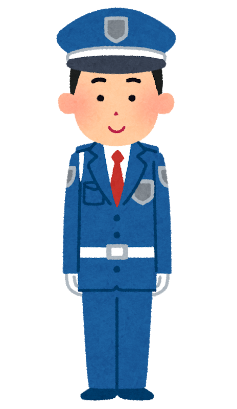 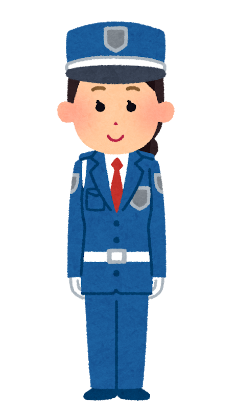 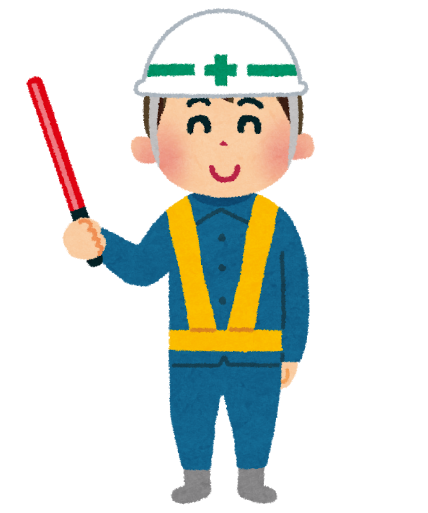 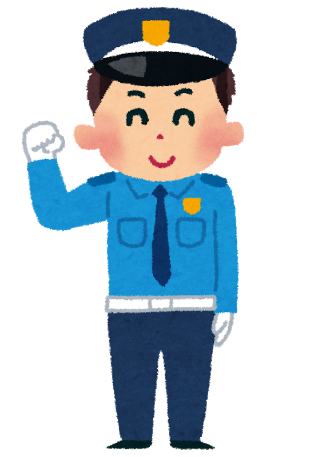 အန္တရာယ်ကင်းစွာဖြင့်
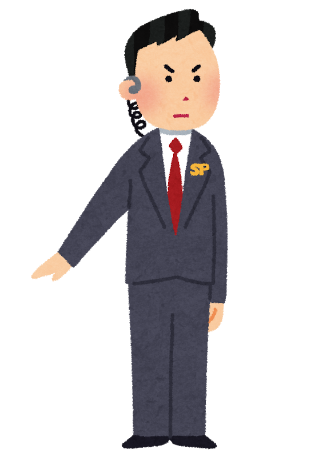 31